РЕЗУЛЬТАТИ НЕЗАЛЕЖНОЇ АНАЛІТИКИ
Результати проведеного Одеським державним аграрним університетом опитування агровиробників  щодо визначення їхніх конкретних потреб, у т.ч. з правильної організації сільгоспвиробництва та/або створення нового аграрного підприємства
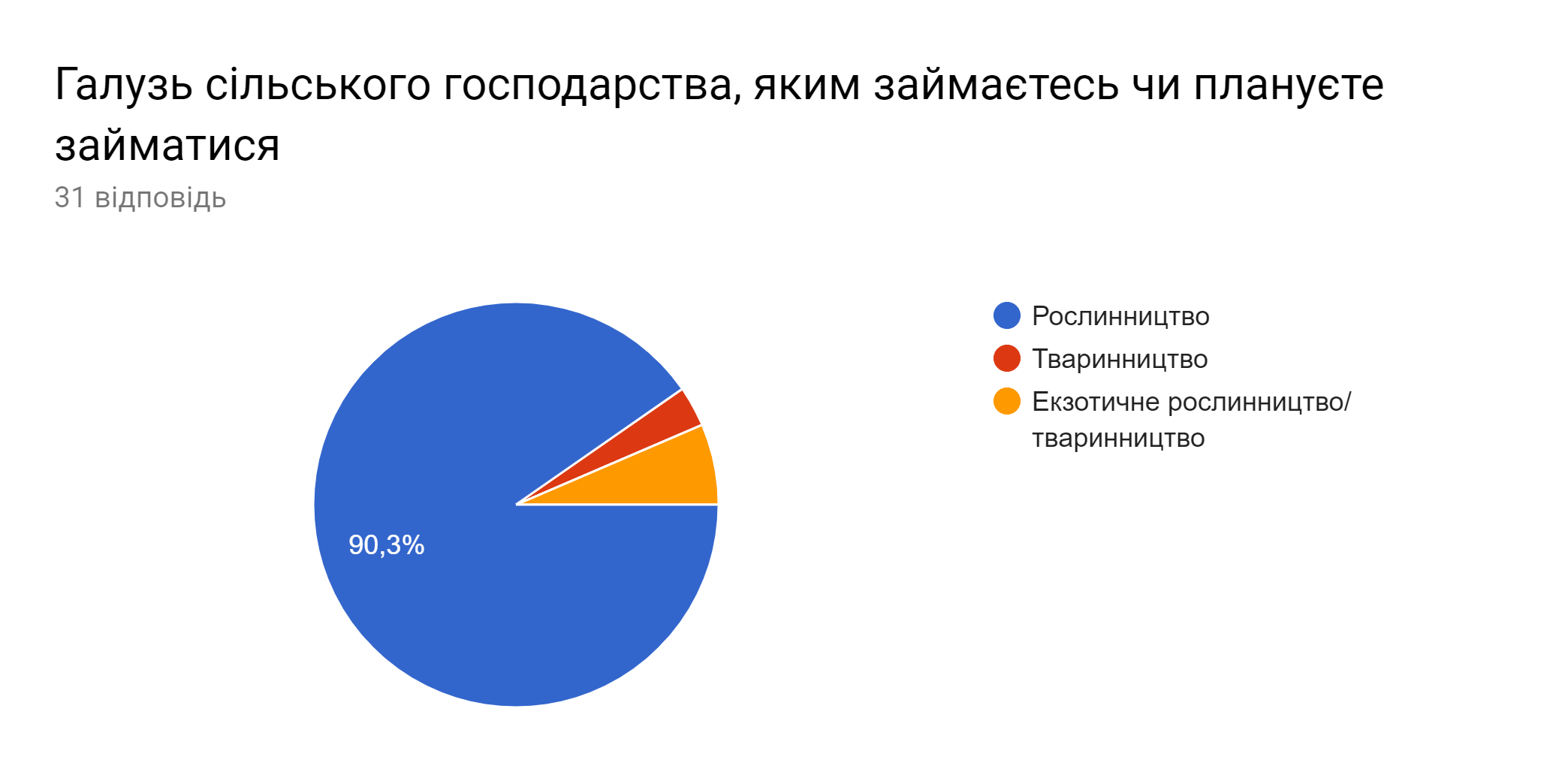 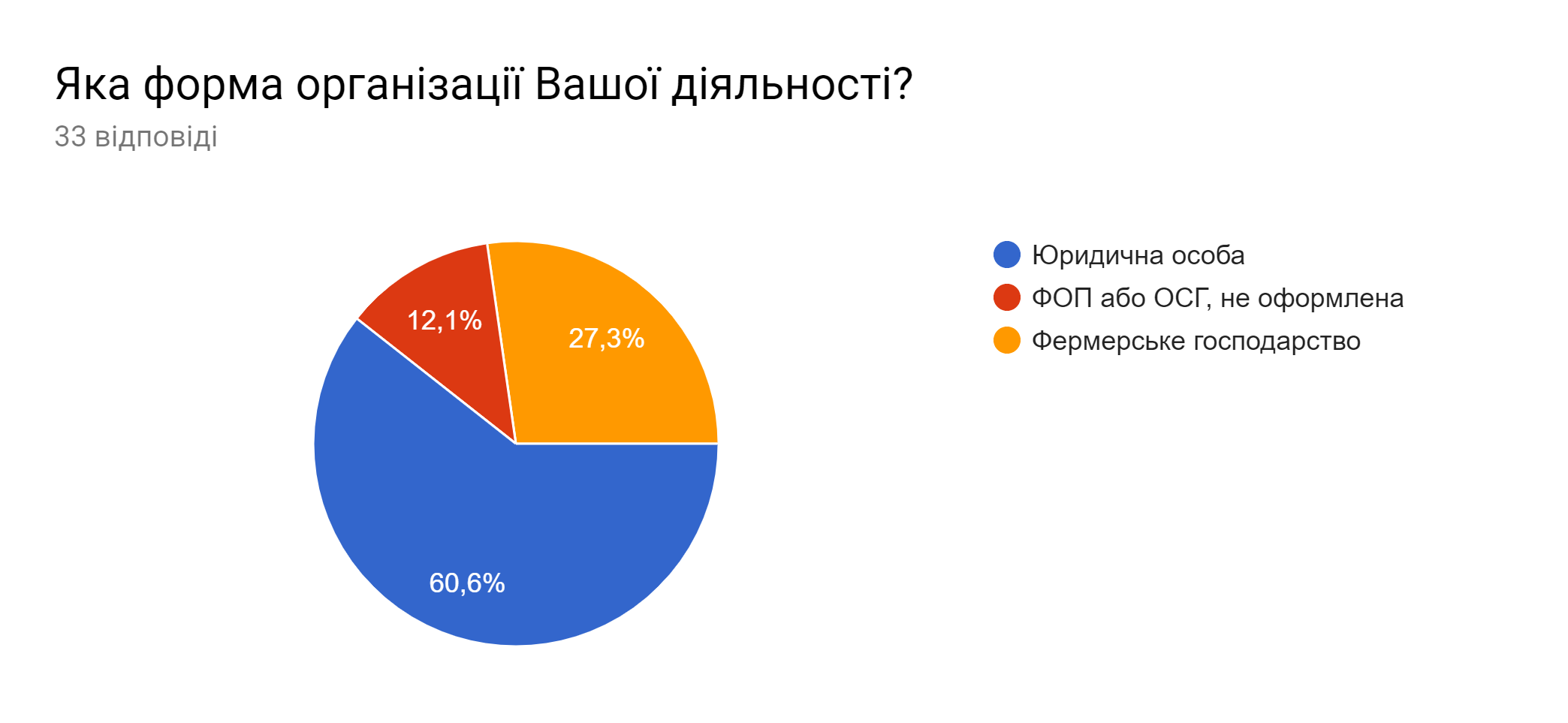 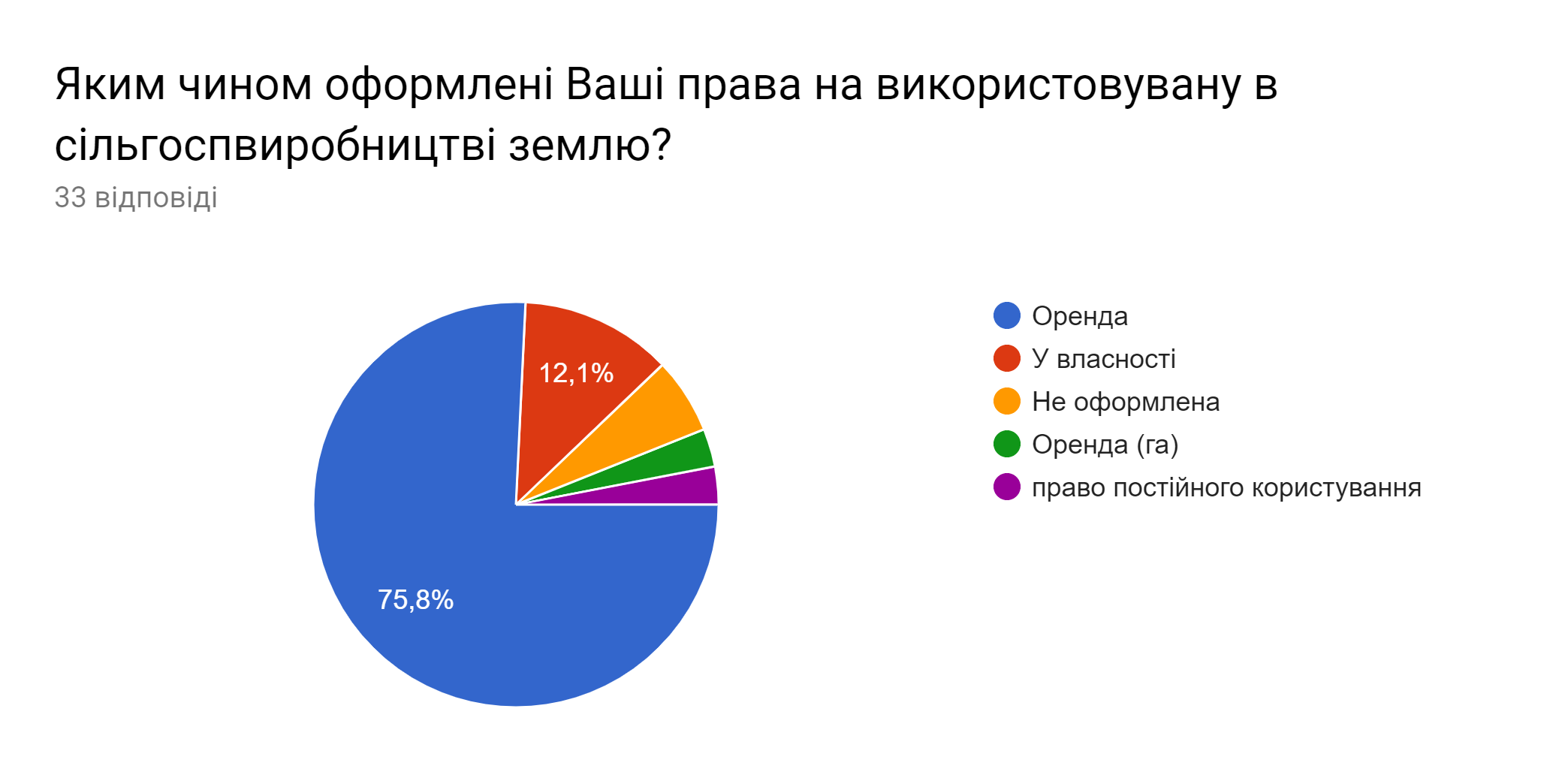 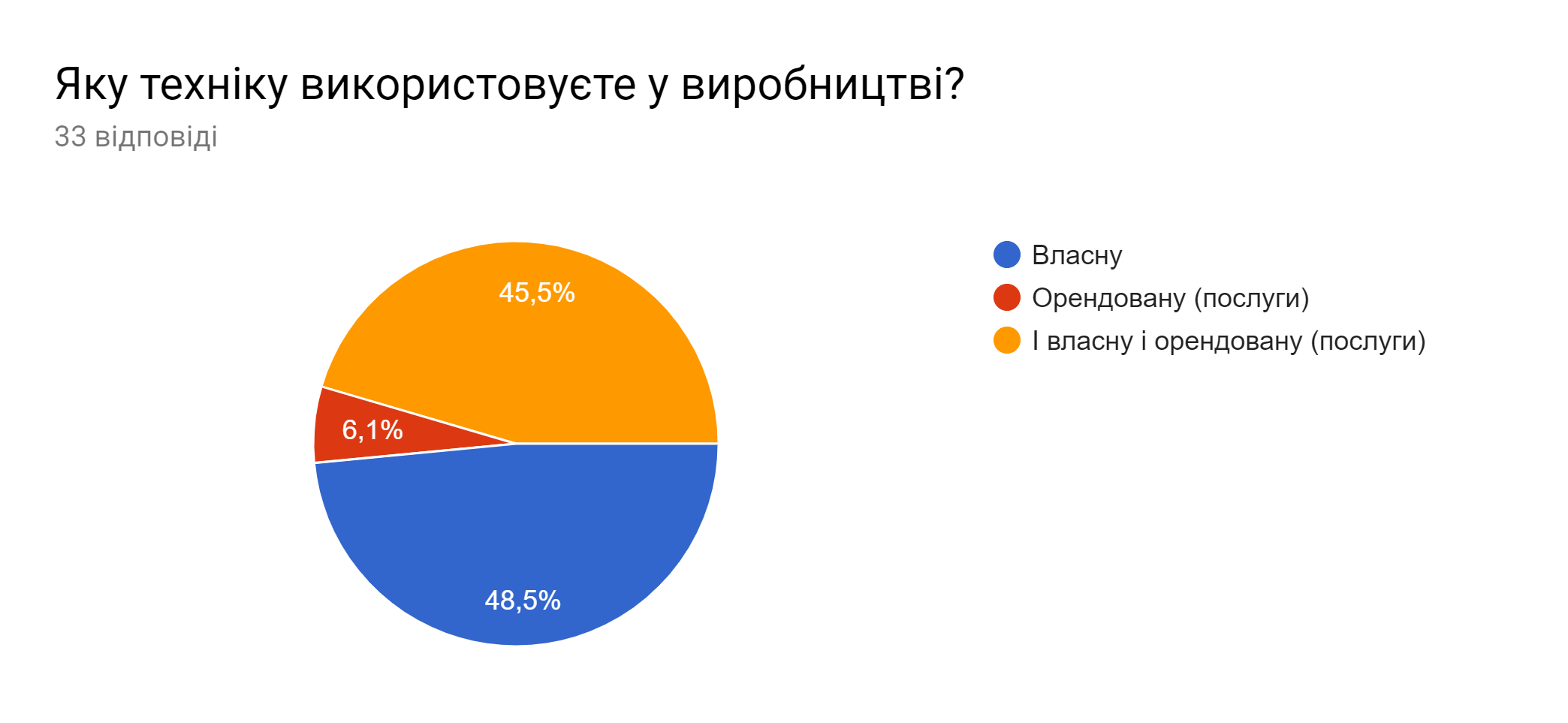 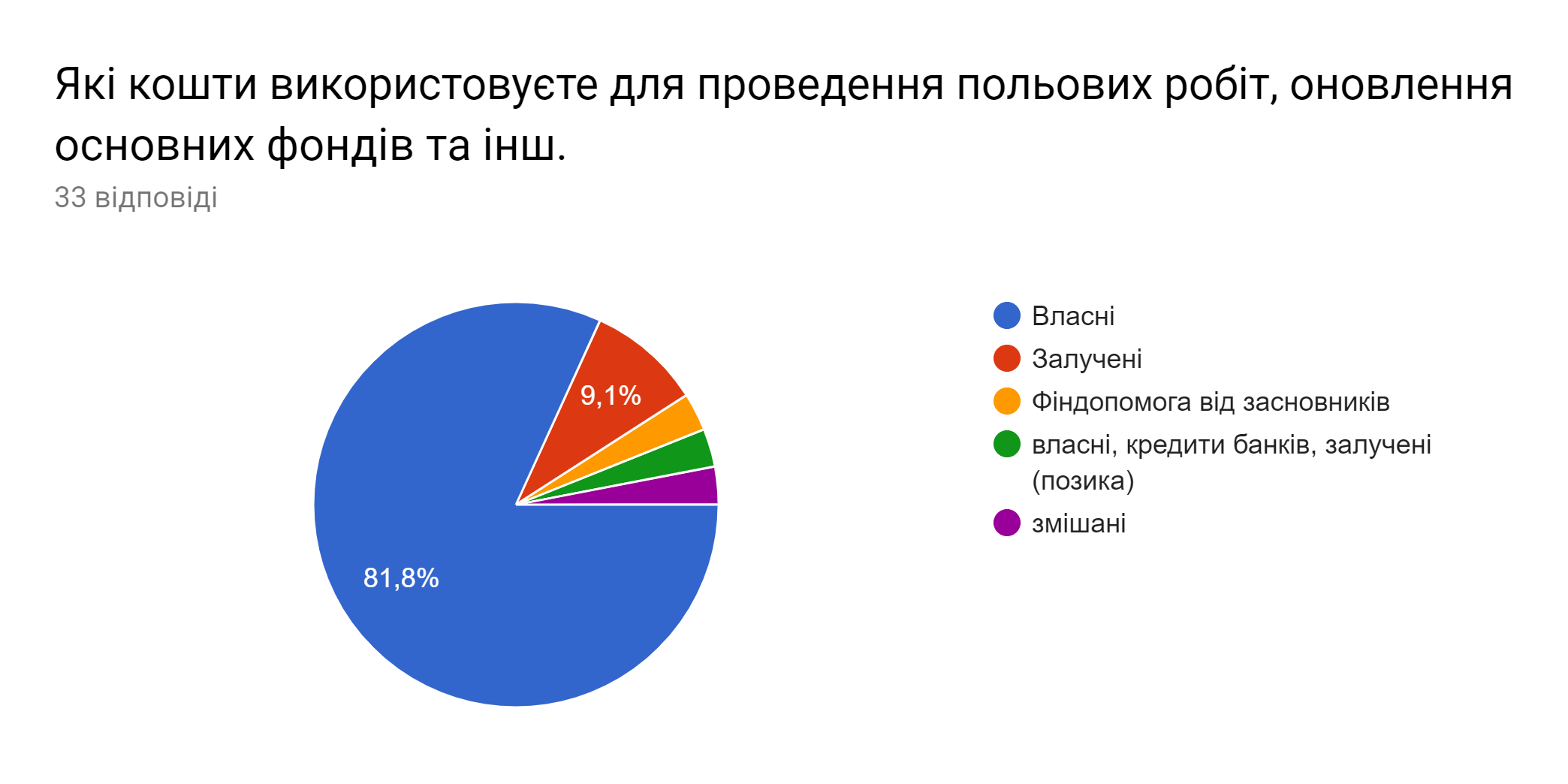 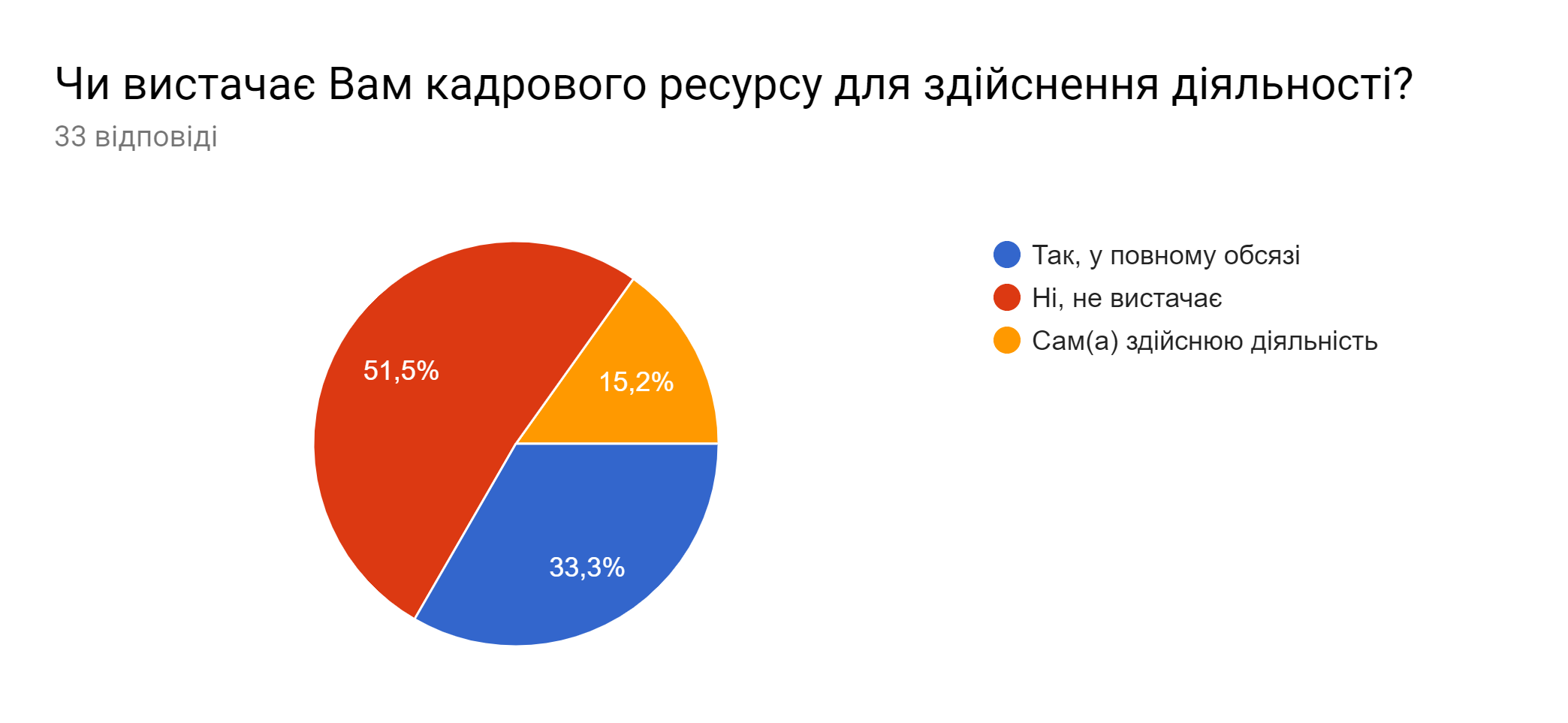 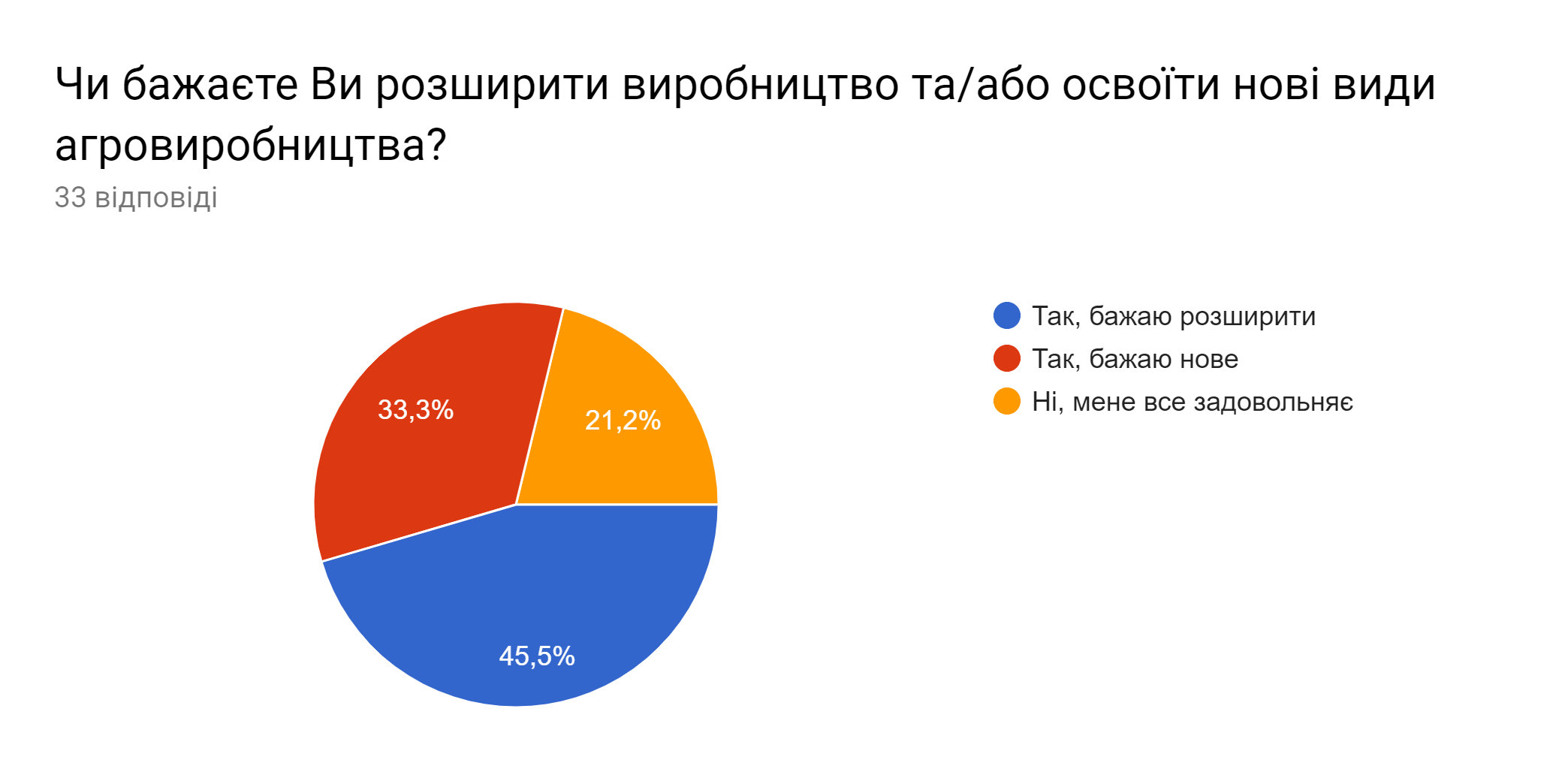 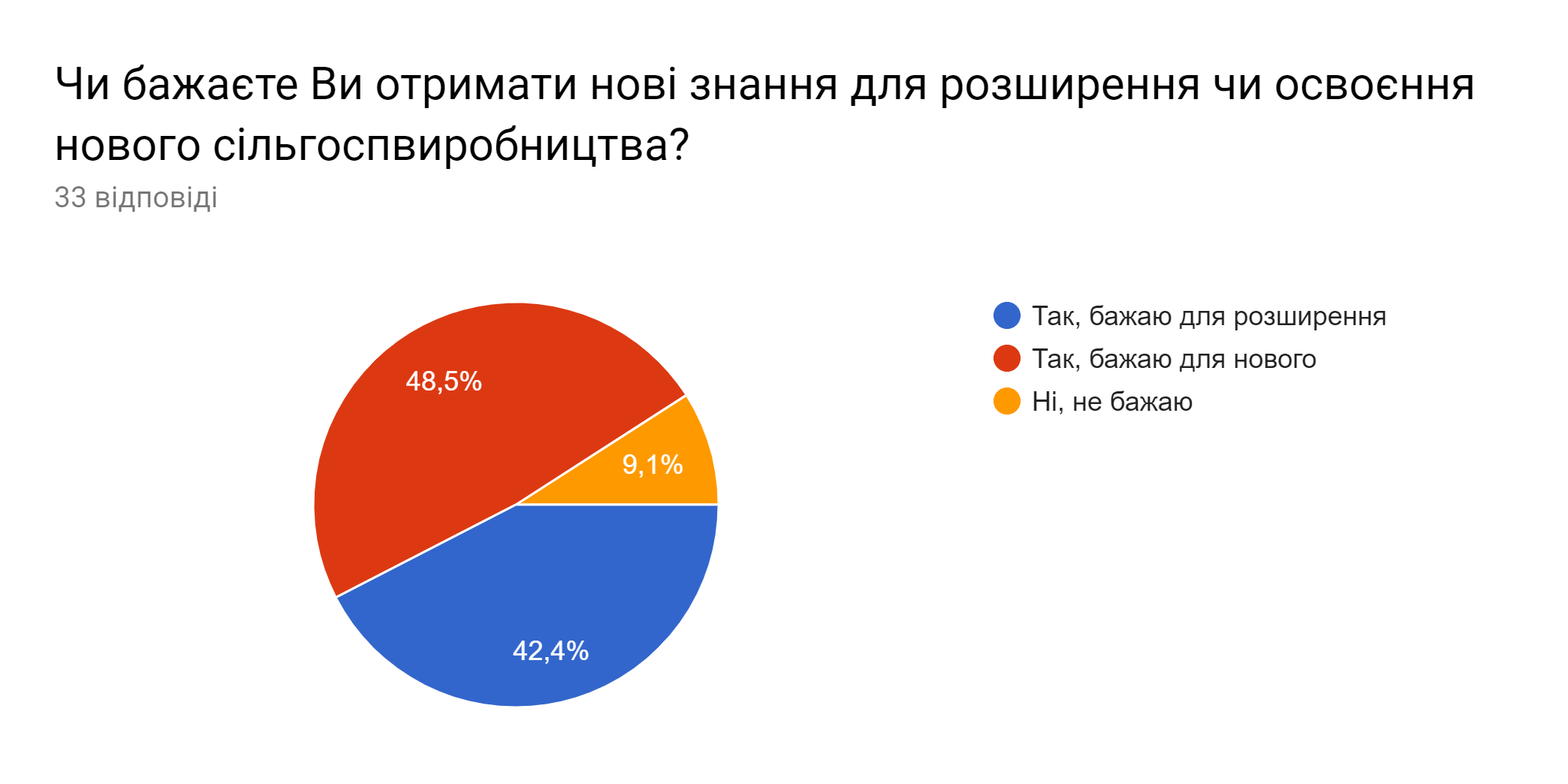 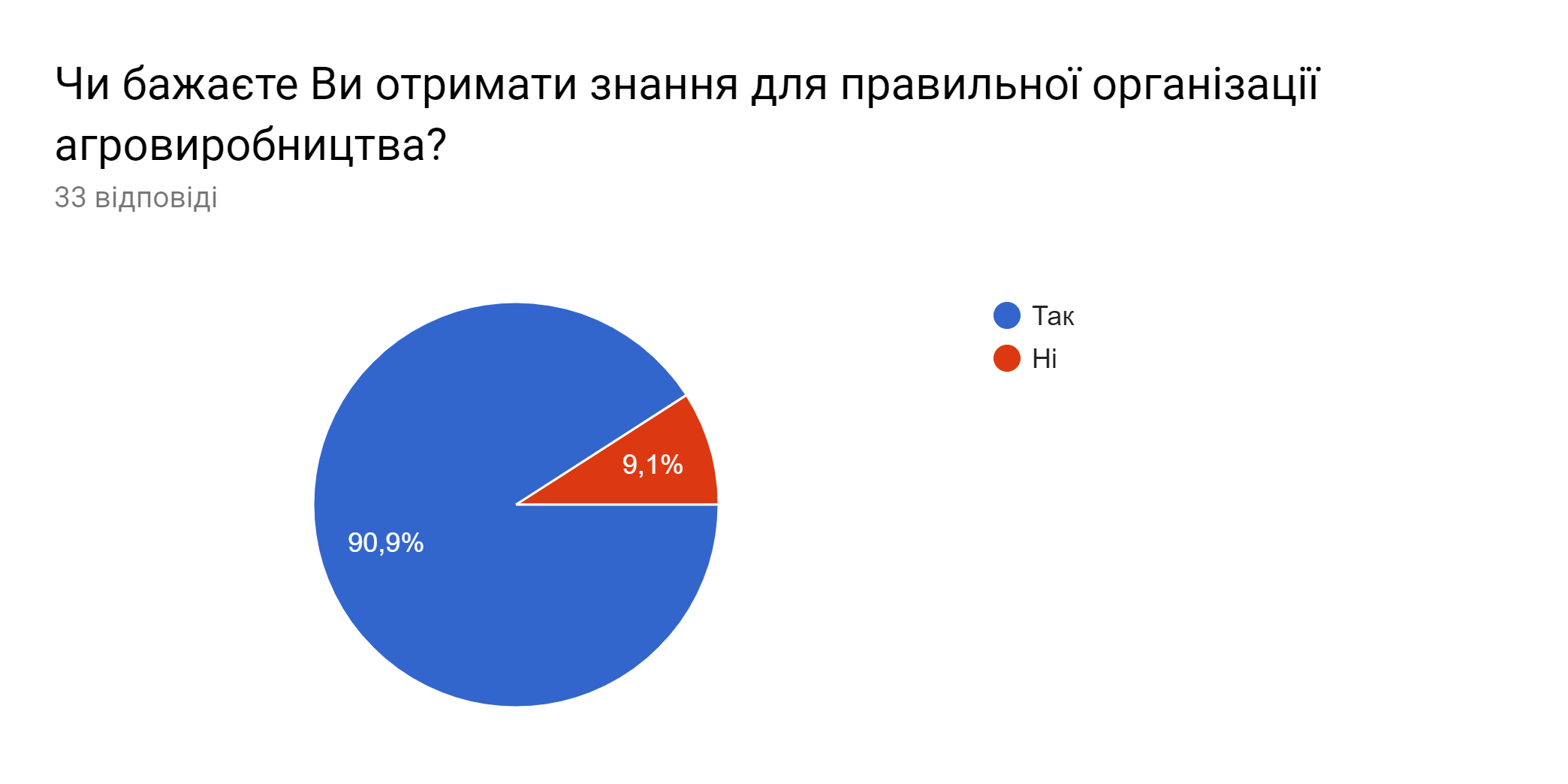 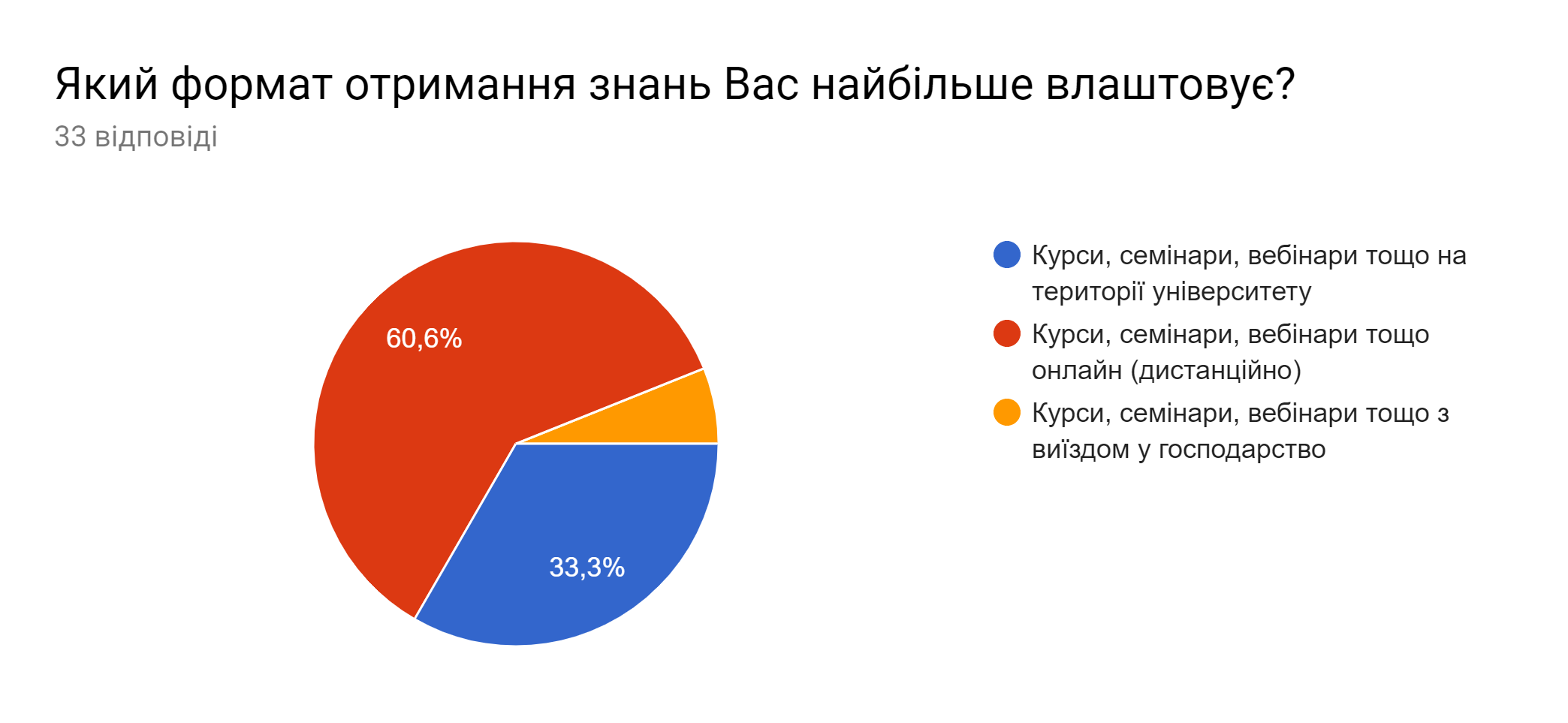